Студенческая жизньобщежития №3
2018-2019 ГОД.
Знакомство первокурсников
2018-2019 год  нашего общежития начался с заселения первого курса. Заведующий общежитием и члены студ.совета ознакомили ребят первого курса с Правилами проживания, правилами техники пожарной безопасности и распорядком общежития. 
Многие студенты-первокурсники активно включились в творческую и спортивную жизнь общежития.
С днём студента!
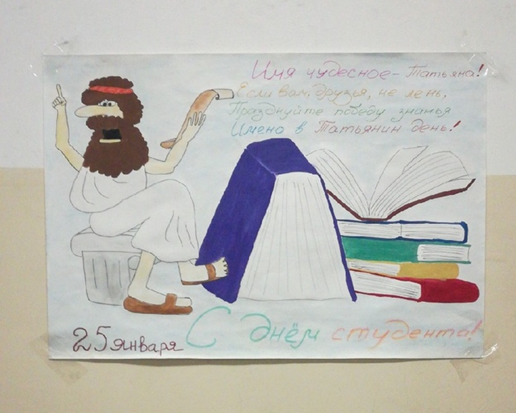 Отмечаем Halloween!
Старый праздник Хэллоуин
Постучался в двери!
Оторвёмся вместе с ним,
В чудеса поверим,
Накануне Дня Святых
Ведьмами нарядимся,
Напугаем всех живых,
Ух, мы постараемся!
Наберём мешок мы сластей,
Мы сегодня почудим
И подарим людям счастье,
В этот праздник Хэллоуин!
НОВЫЙ ГОД – ГОД СВИНЬИ!
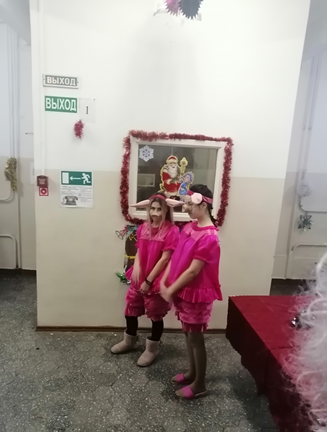 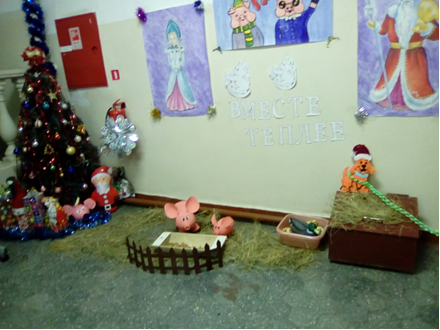 РЕБЯТА ДРУЖНО ГОТОВИЛИСЬ К ВСТРЕЧЕ НОВОГО ГОДА,НАРЯЖАЛИ ХОЛЛ ОБЩЕЖИТИЯ - ПРЕВРАЩАЯ ЕГО В МАЛЕНЬКИЙ СКАЗОЧНЫЙ МИР!
С Днём всех Влюбленных!
С Днём святого Валентина,С днём всех любящих сердец!Пусть его святая силаДаст вам счастье наконец.
Пусть печали все уходят,Им на смену мир придёт,Благоденствие, доходы,Солнце, радость и любовь!
День защитника отечества!
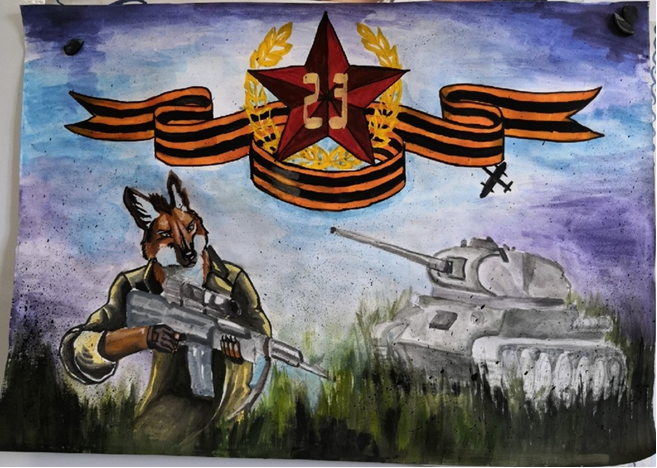 Любимые защитники,примите поздравления!Улыбок, счастья, радости,Удачи и Везения!
8 марта - международный женский день!
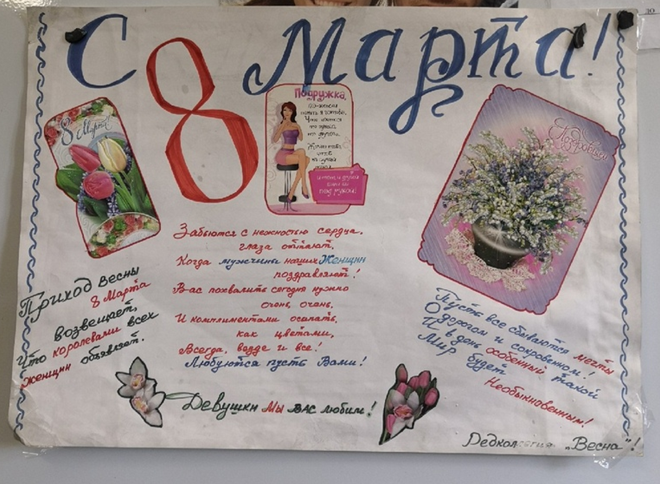 Пусть сбываются мечтыВ день тепла и красоты,Принесет вам жизнь подарки.С Женским днем 8 Марта!
9 мая – День Победы!Поздравляем всех проживающих в общежитии с Великим праздником!
Великий праздник — День Победы,
Памятная дата для страны.
Её отвоевали наши деды,
Стоила она им дорогой цены!

И этот день мы будем помнить вечно,
Их подвиг в сердце навсегда.
Им благодарны бесконечно,
Спасли нам жизнь они тогда.

Желаем мира во всём мире,
И не познать вам страх войны.
Чтоб счастливо всегда все жили,
Спокойствием, добром окружены.
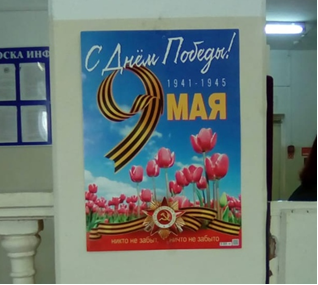 Спортивная жизнь студентов!
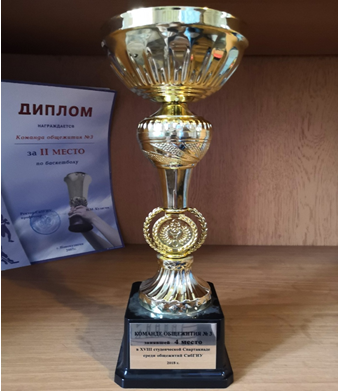 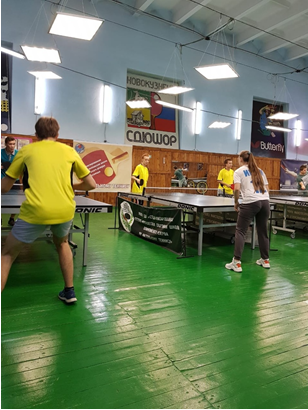 С октября стартовала студенческая спартакиада между общежитиями СибГИУ по различным видам спорта!
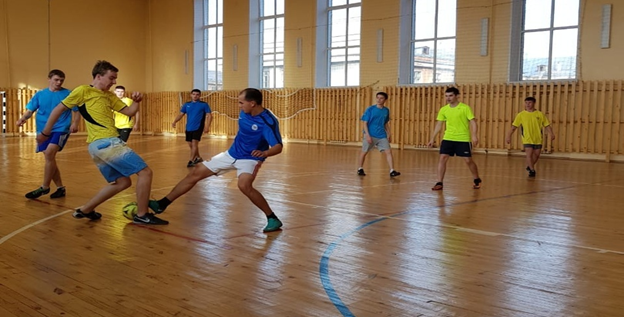 Награждение за почётное 4 место в спартакиаде среди общежитий СибГИУ!
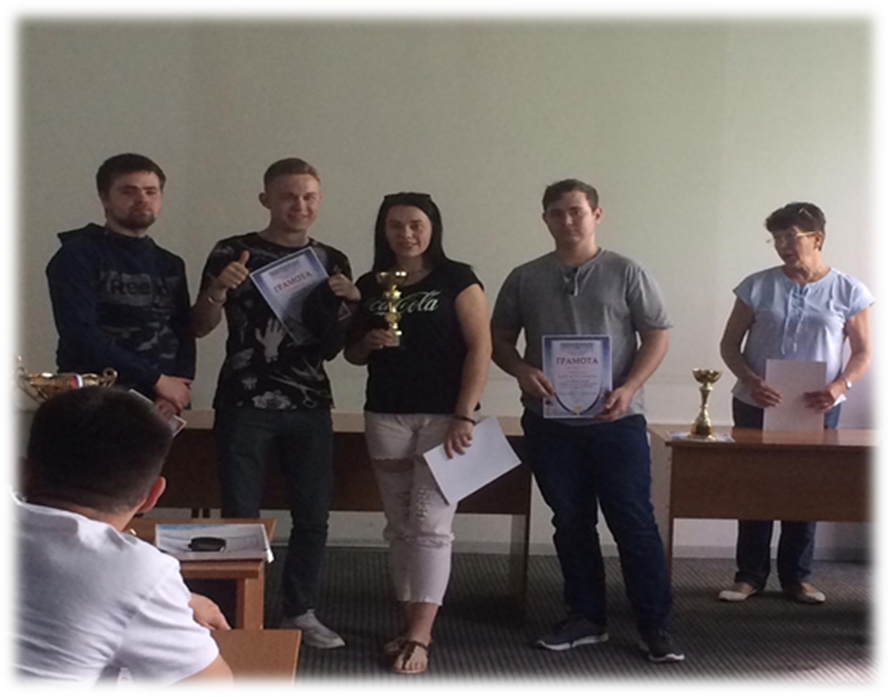 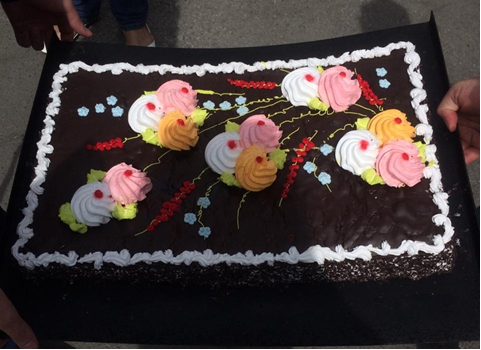 СПАСИБО ЗА ВНИМАНИЕ!